«Путешествие по сказкам»
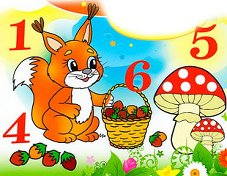 Подготовила воспитатель Боушева Н.А
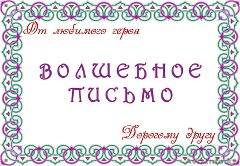 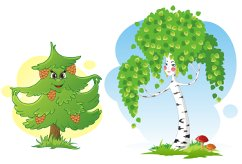 4
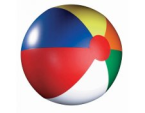 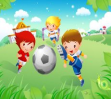 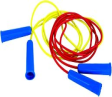 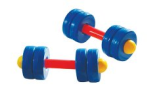 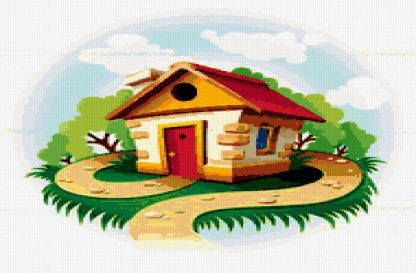 5
3
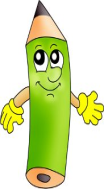 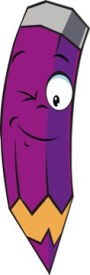 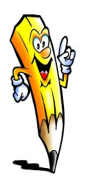 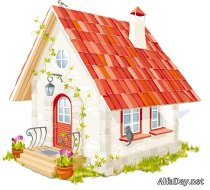 2
? ? ?
??1  ?  ?
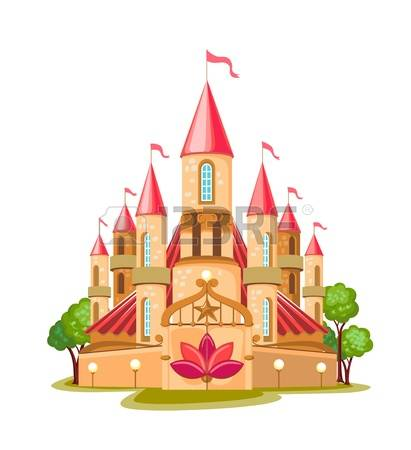 «Улица Вопросов»
«Улица геометрических фигур»
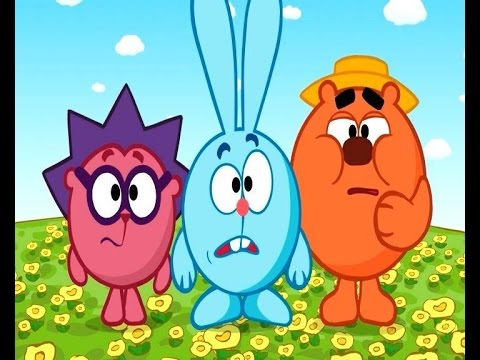 «Улица неизвестных построек»
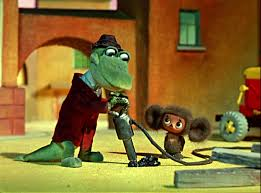 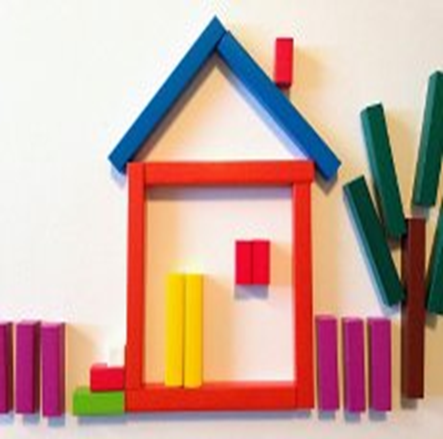 «Спортивный город»
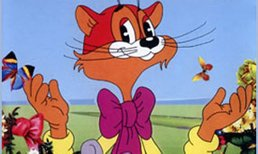 Улица «Весёлые карандаши»
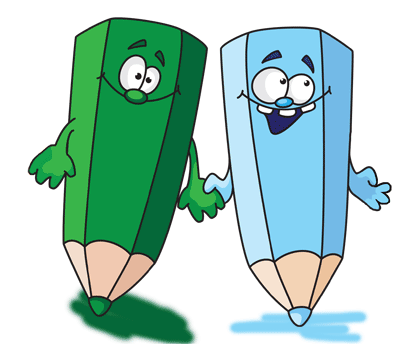 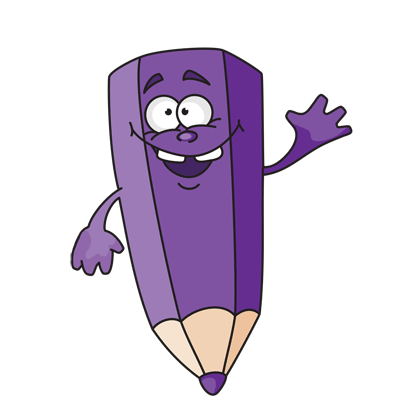 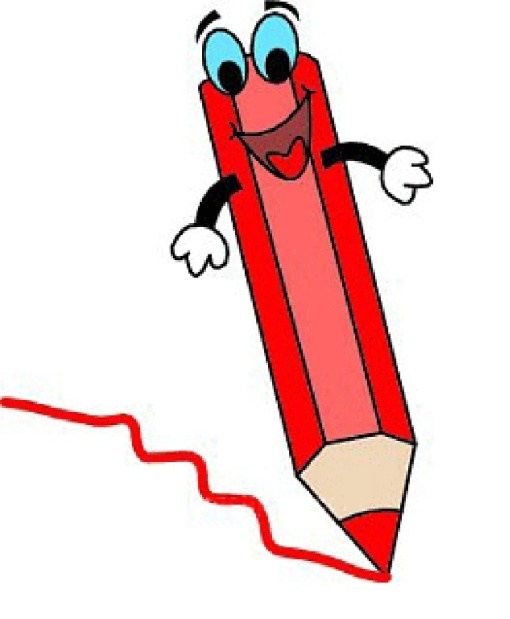 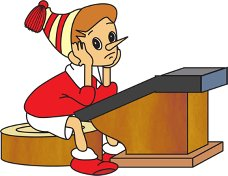 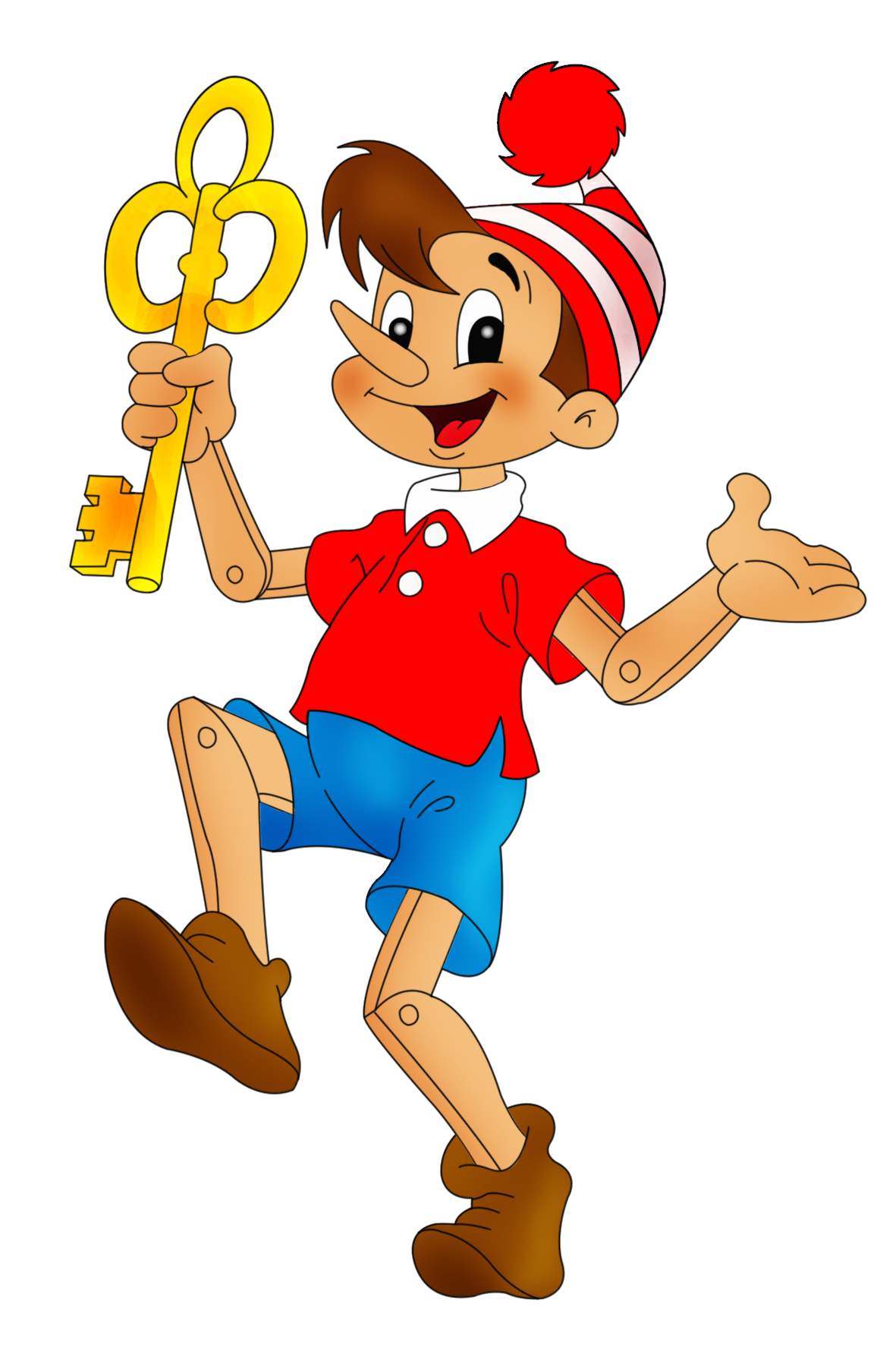 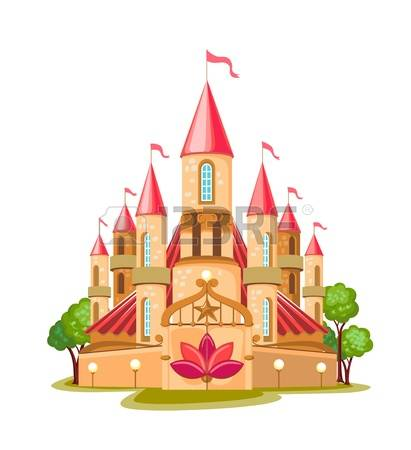 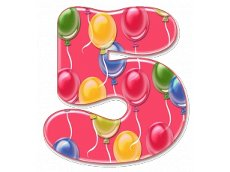 Состав чила 5
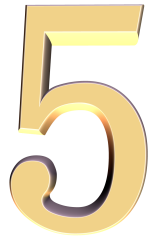 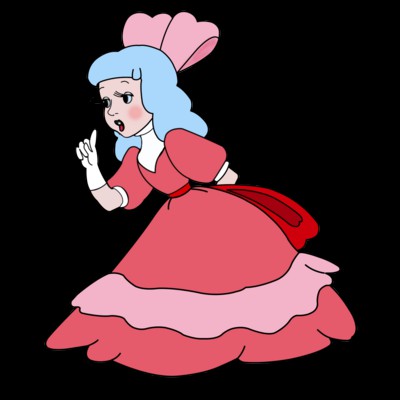 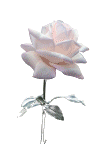 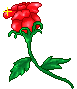 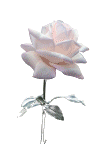 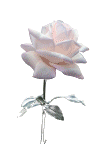 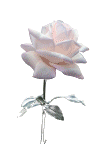 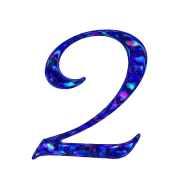 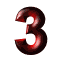 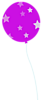 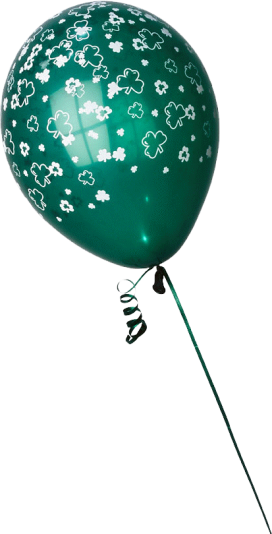 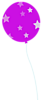 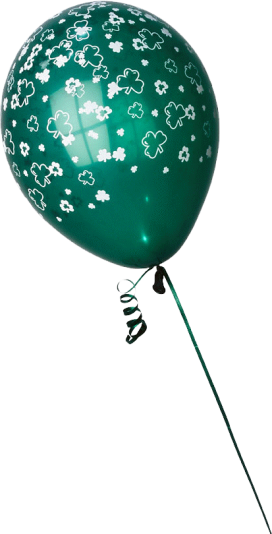 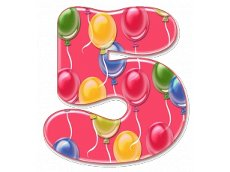 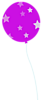 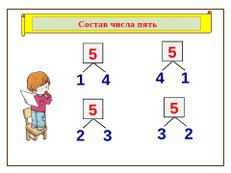 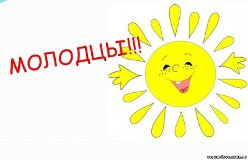 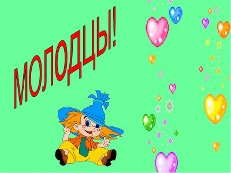 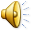